Seeds of Hope
Depression, Anxiety and Other Mental Health Issues
Mission Statement:  To love and serve others with compassion and clinical excellence.  Love heals, we pay witness to its healing process.
Follow Up…..
Things I can do to help myself /my loved one?
 1. Establish or reestablish prayer discipline
 2. Be gentle with yourself or your loved one.
 3. Establish good sleep hygiene.
 4. Establish a healthy diet.
 5. Be with friends & family even when it is difficult.
 6. Exercise
 7. Get outside in the sunshine.
 8. Actively participate in counseling.
 9. Take medications as directed.
 10. Understand it’s a process.
 11. Limit Alcohol Intake.
 12. ASK FOR PRAYER!!!
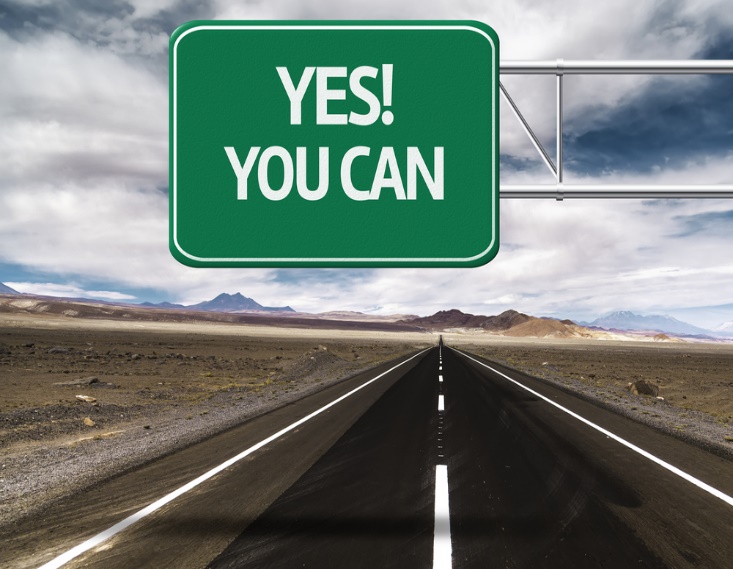 Group Support
 -Create informal groups
	in families and the faith community

Write your own love story
  - Witness or Testimony
 	-Threads of God Presence
 	- Create a new life in Christ
 	- Live your new life in Joy
Lens and expectations
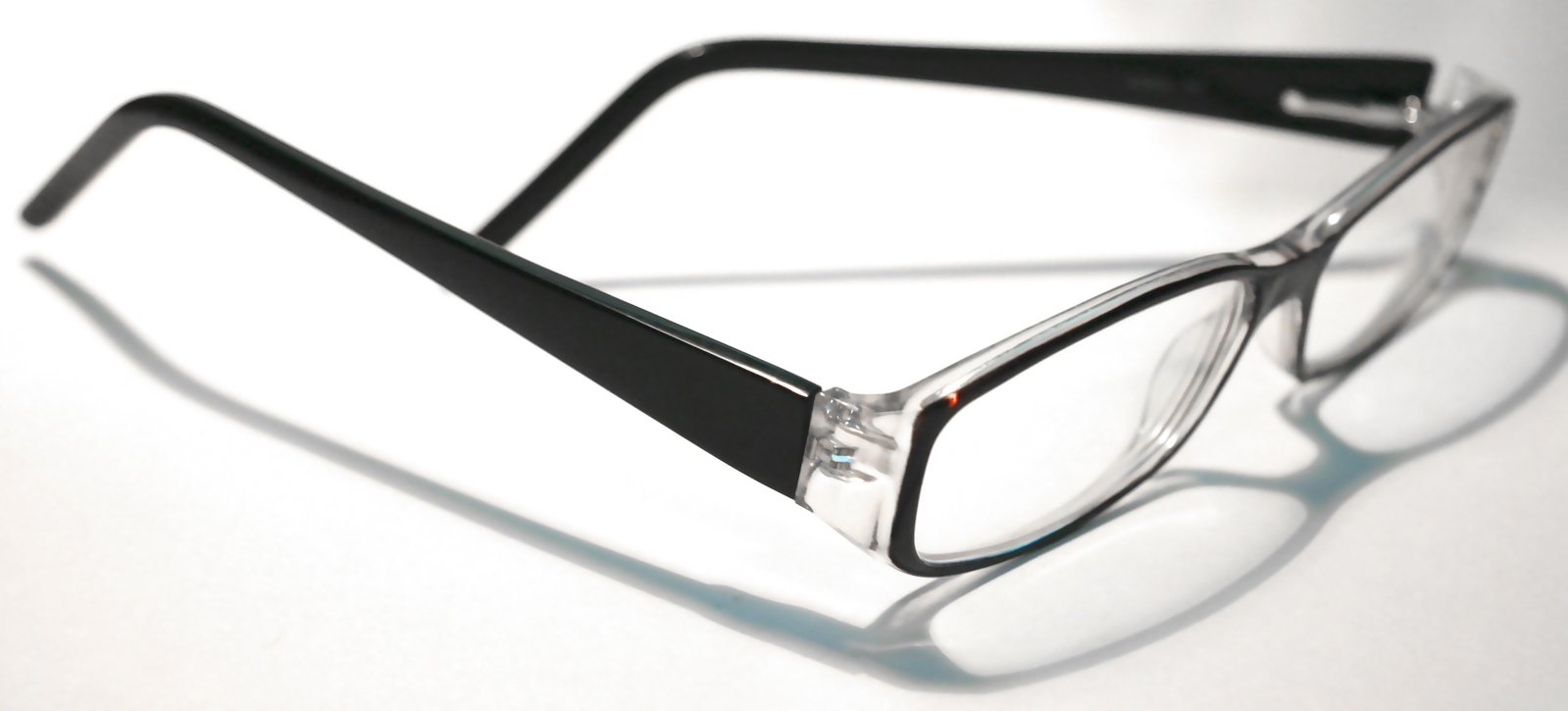 Tonight’s ???
What is Anxiety?
A state consisting of psychological and
 physical symptoms brought about by a    
 sense of apprehension at a perceived 
 threat. These psychological & physical
 symptoms vary greatly according to the
 nature and magnitude of the perceived 
 threat, and from one person to another.
What are the symptoms of Anxiety?
Fear-Actual or perceived
Anger
Insomnia or Hypersomnia
Restlessness
Difficulty Concentrating or Focusing
Panic Attacks
Generalized Anxiety
Social Phobia
Dry mouth, sweating, tremors/shaking
Breathing Changes, increase, difficulty catching your breath or hyperventilation
Muscle Tension
Lump in the throat
What is Optimal Anxiety?
Sweet Spot
Increases Alertness
Increases Concentration and functioning
Decreases Distractibility
1st Line of DefenseMemorize Helpful Scripture
In nothing be anxious; but in everything by prayer and supplication with thanksgiving let your requests be made known unto God. And the peace of God, which passeth all understanding, shall guard your hearts and your thoughts in Christ Jesus. 
 (Philippians 4:6-7)
Do Not Fear x 80
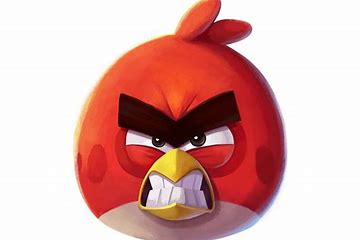 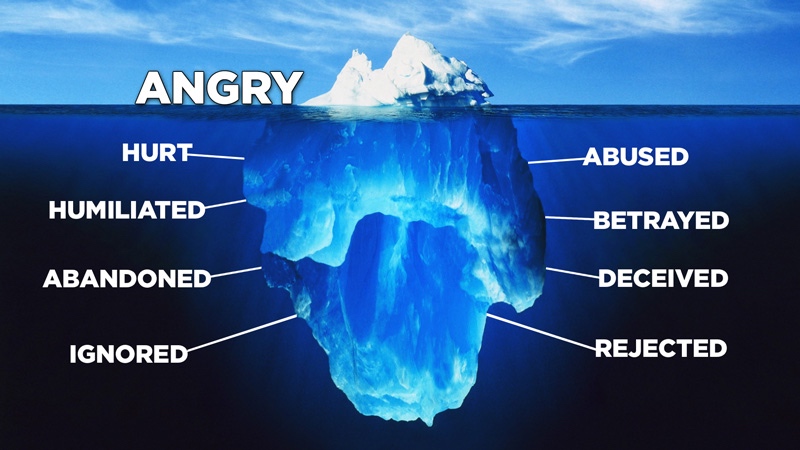 Anger: Can it be Helpful??

Can it move us/propel us into action?
Can it help facilitate a change?
Anger: Can it be Helpful??

Can it move us/propel us into action?
Can it help facilitate a change?
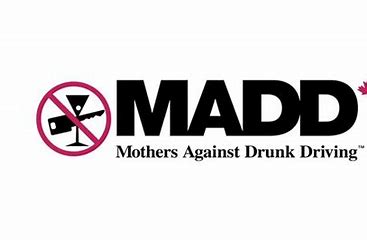 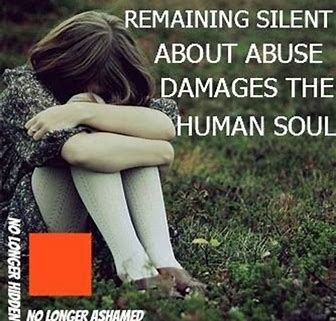 Anger: Can it be Harmful??

How does it feel?
Does it control you?
Does it restrict your life and choices?
Does it make you approachable?
Does it reflect the love of Jesus?
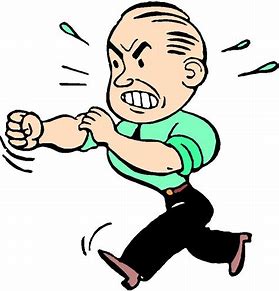 Stop and Think…..
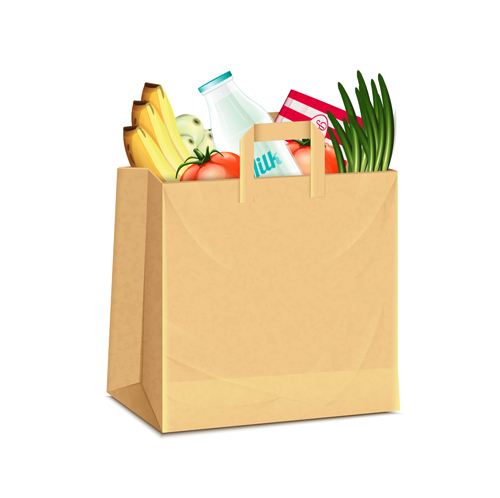 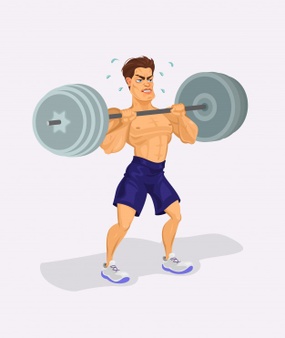 REMEMBER…….
Why Forgive???And forgive us our debts,as we also have forgiven our debtors And lead us not into temptation, but deliver us from the evil (Matthew 6:12-13).
Bear with each other and forgive one another if any of you has a grievance against someone. Forgive as the Lord forgave you (Colossians 3:13).
More Questions..
More Questions..
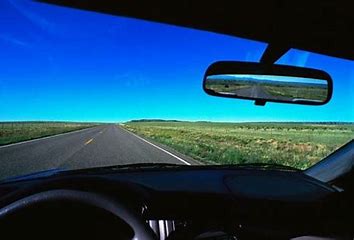 Treatments

 1. Counseling
 2. Anti-Anxiety Medication
 3. Counseling & Anti-Anxiety Meds
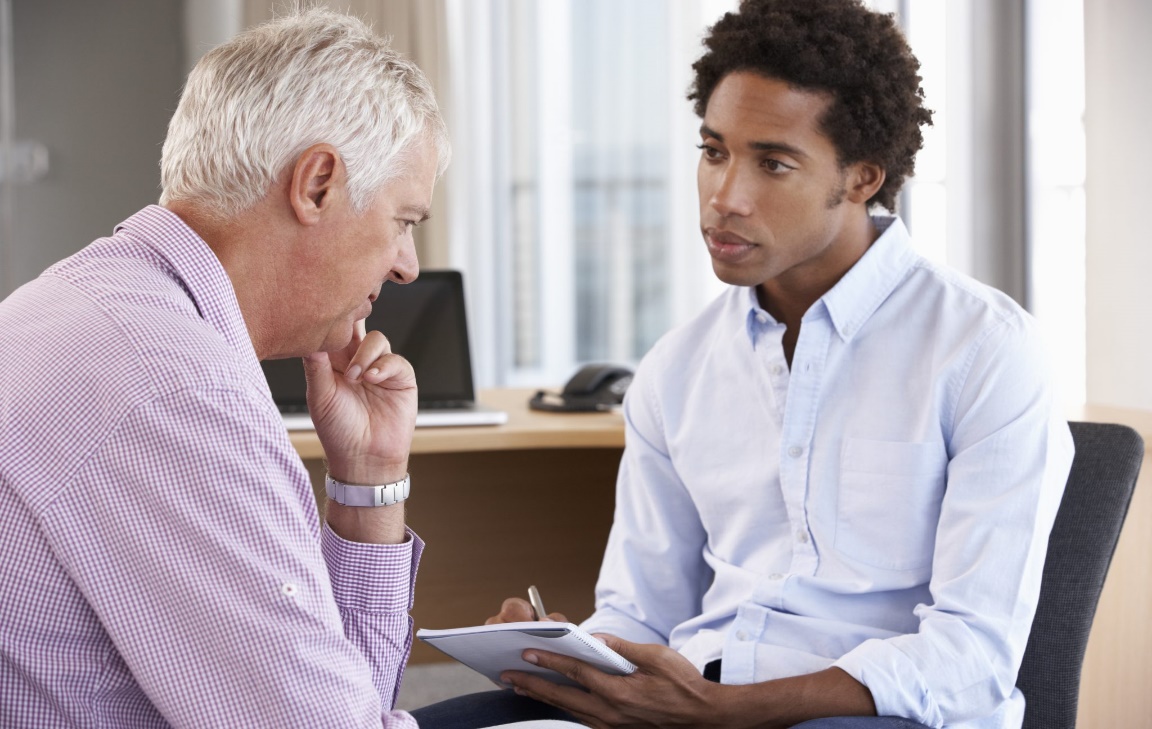 What should I expect in counseling with me?

 1. Support
 2. Education
 3. Feed back and interventions.
 4. Prayer support
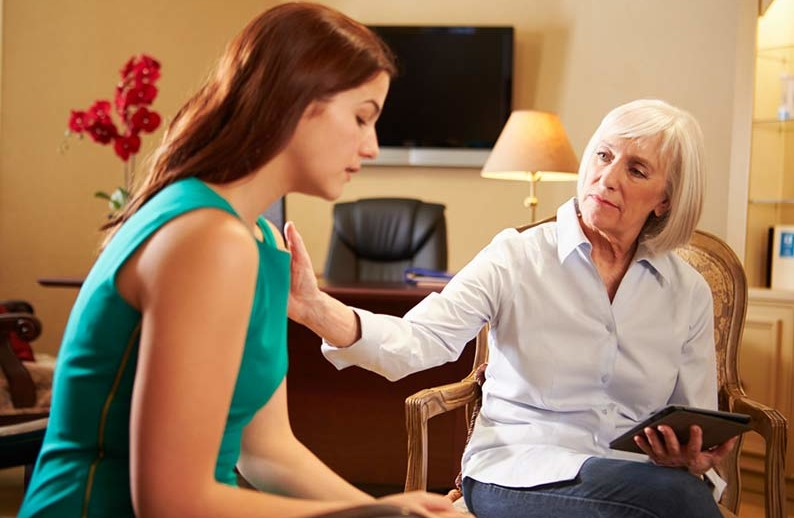 Should I take a medication?

 1. What is best and wise?
 2. Seek a trusted medical professional.
 3. Find a supportive individual to help you  make the best decision about medication.
 4. Understand that medications can help alleviate symptoms so that you can do the necessary work in counseling.
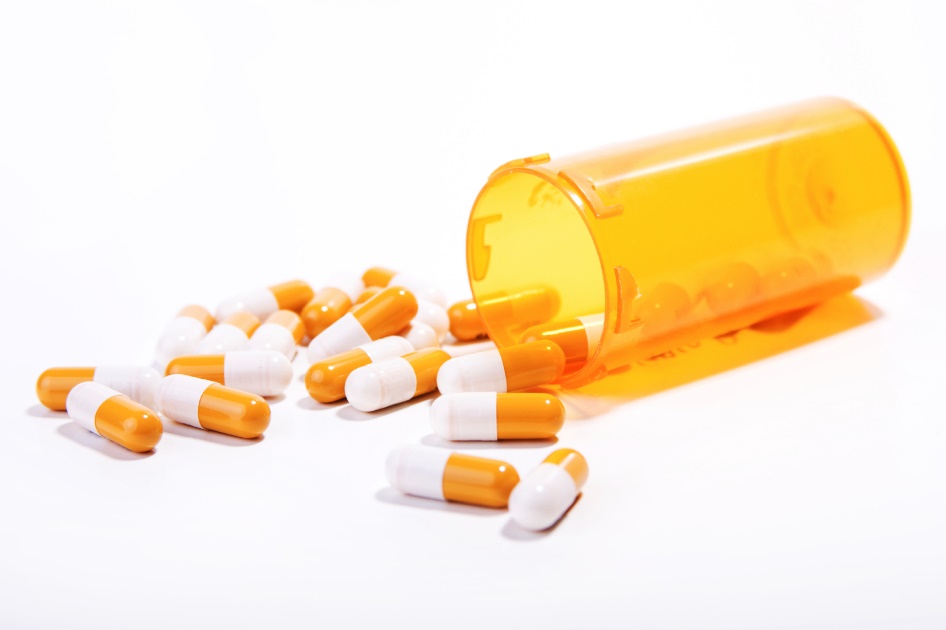 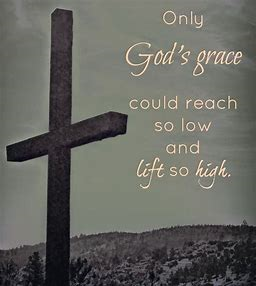 The God of all grace, who called us to everlasting glory in Christ, will himself restore, confirm, strengthen and establish those who have suffered a little while. 1 Peter 5:10
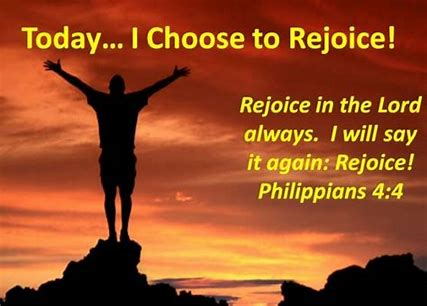 1 Peter 4:13Rejoice in the measure that you share in Christ’s sufferings.  When His glory is revealed, you will rejoice exultantly. 1 Peter 4:13REJOICE sounds paradoxical to Depression or Anxiety.  But so was Christ’s Cross to Redemption.
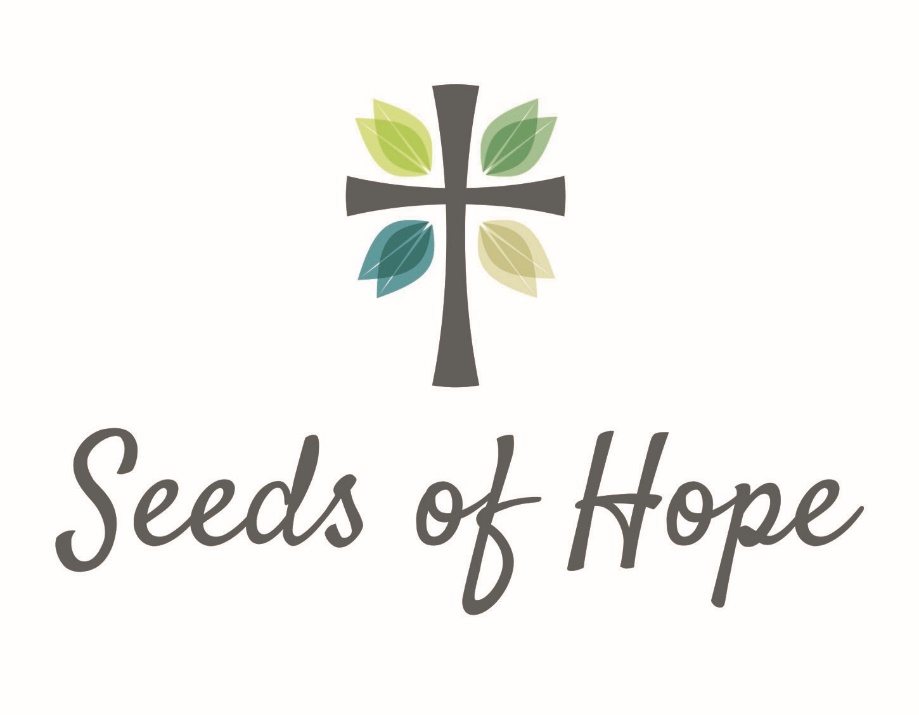 Shelly L. Polo, LCSW
87 Broadway Street, Ste 1
Colchester, CT 06415
(860) 931-7447